Evaluating the impact of various  factors on forest loss in Amapa, Para, and Mato Grasso  
between 2000 and 2020
Chengming Zhou, Jason Zheng, Mina Wei, Jessie Xu
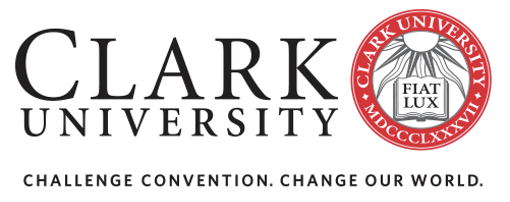 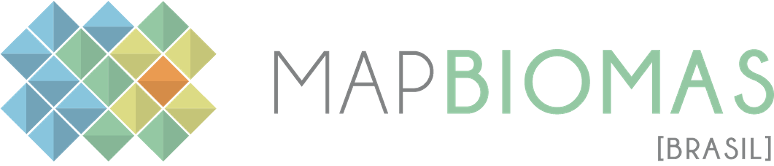 1
Study Area
Research Questions
Do more drivers produce more accurate simulations?
Which drivers produce the most accurate simulations?
What is the effect of stratification on the simulations?
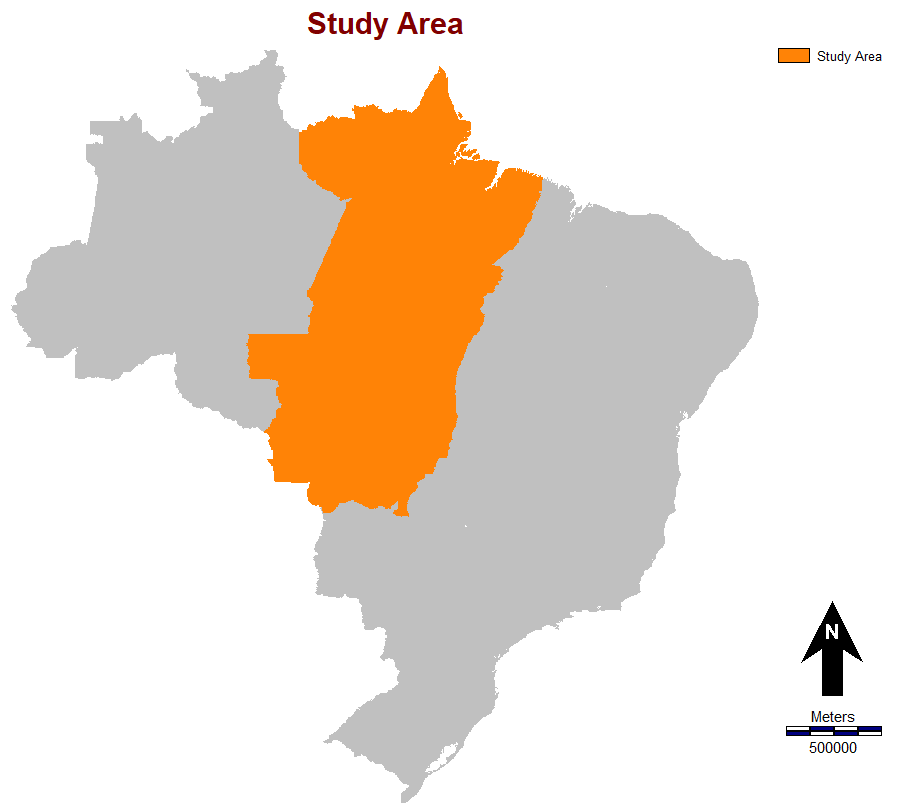 Brazil
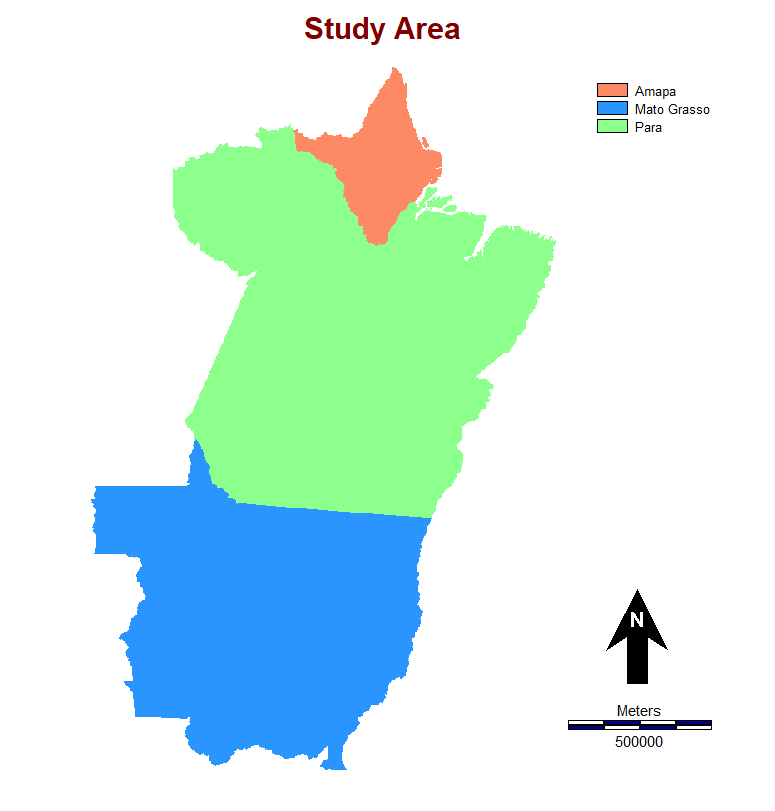 Amapa
Para
Mato Grasso
2
Time Interval
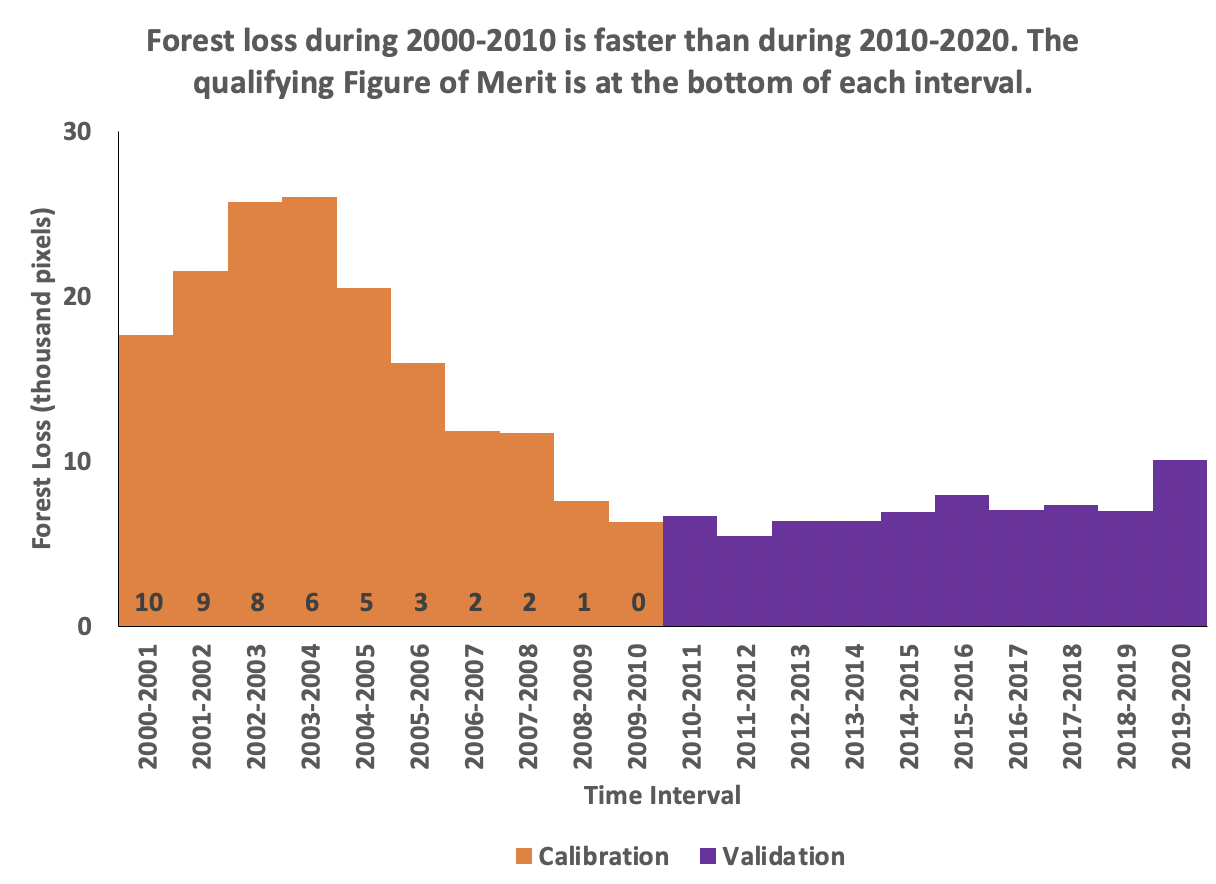 3
Methodology
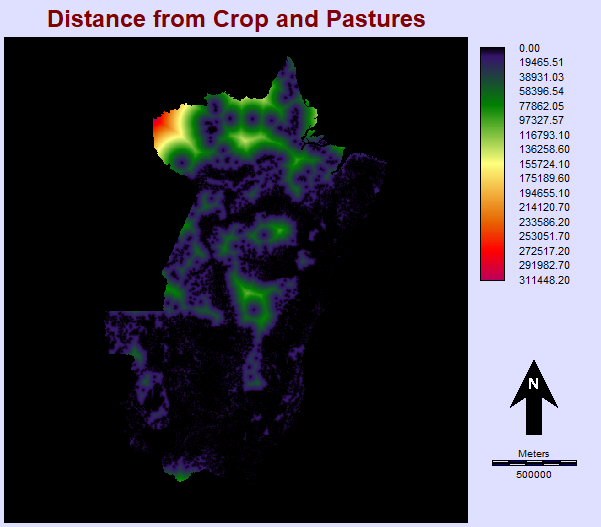 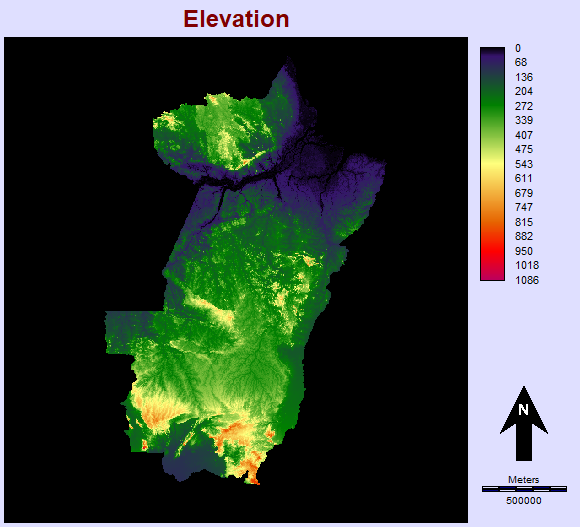 Drivers: 
 Elevation, Distance from Crop and Pastures,   
 Indegenous distribution, Protection area
In GeoMod:
Use 2010 masked Forest map as starting image
Set Neighborhood search mod to unconstrained
Perform 4 runs:
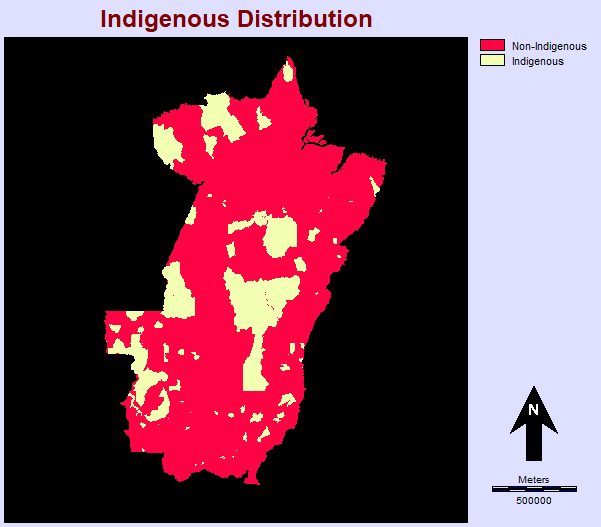 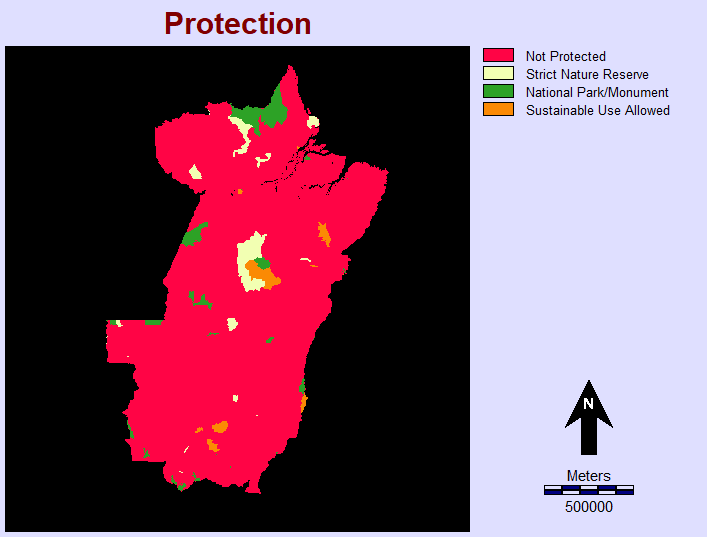 Run 0: Individual Driver for 4 sub-runs
Run 1: Elevation and Distance from Crop and Pastures
Run 2: Protection and Indigenous Distribution
Run 3: All the 4 driver maps above
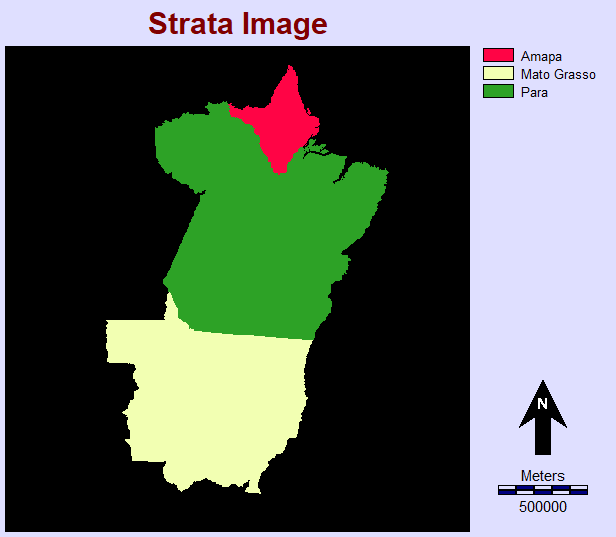 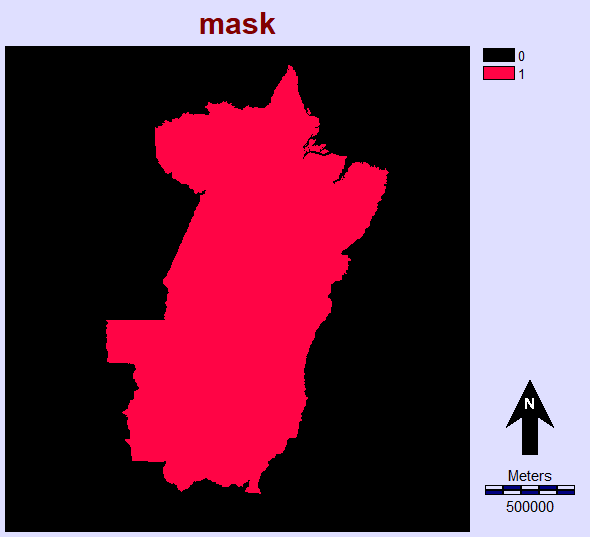 2 sub-runs in run 1 - run 3: One uses the state map as the strata image, and the other one does not
Calculate FOM and run TOC Curve
4
Calibration without strata image
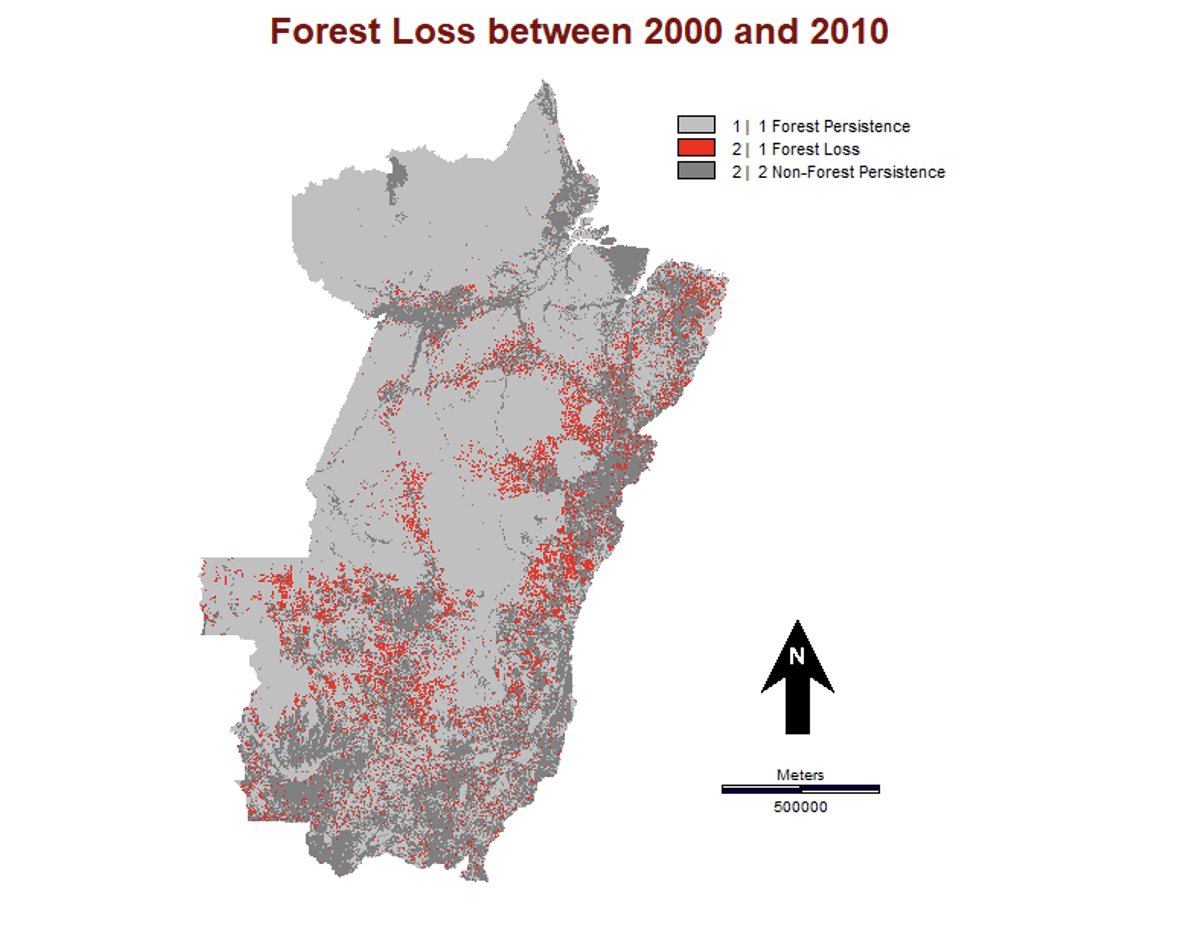 State 1 END representing forest in 2020
= 1,516,824 - 164,837 = 1,351,987
Proportion change during calibration interval 
        = 164837/1681661= 9.80%
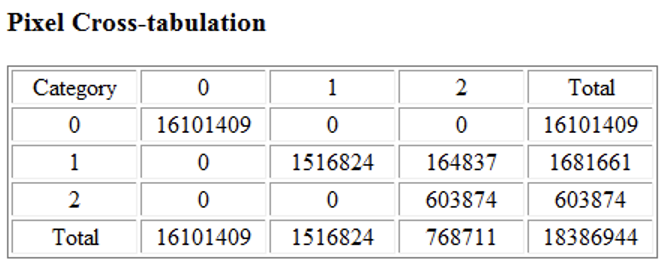 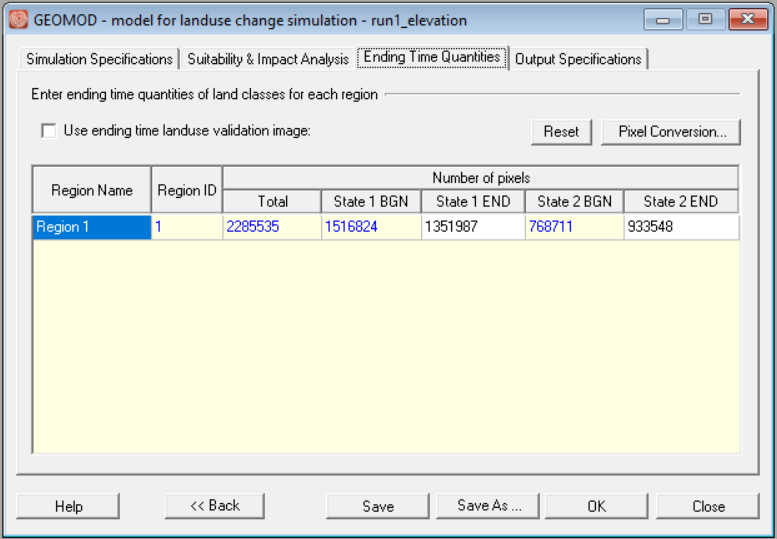 5
Calibration with strata image
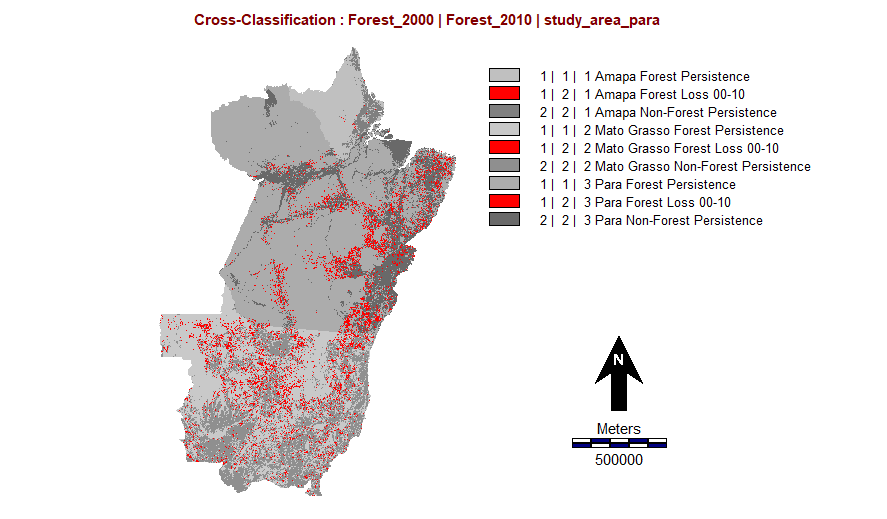 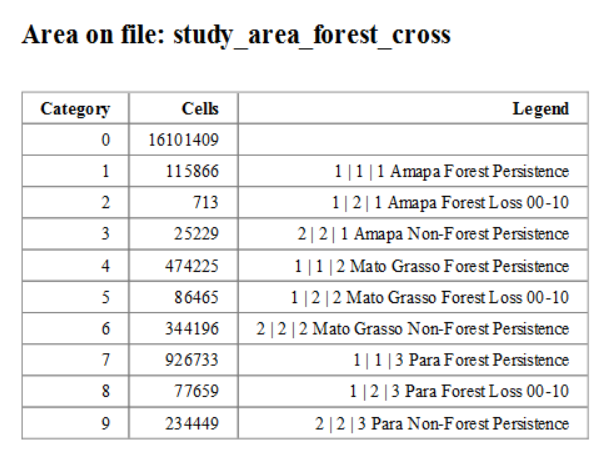 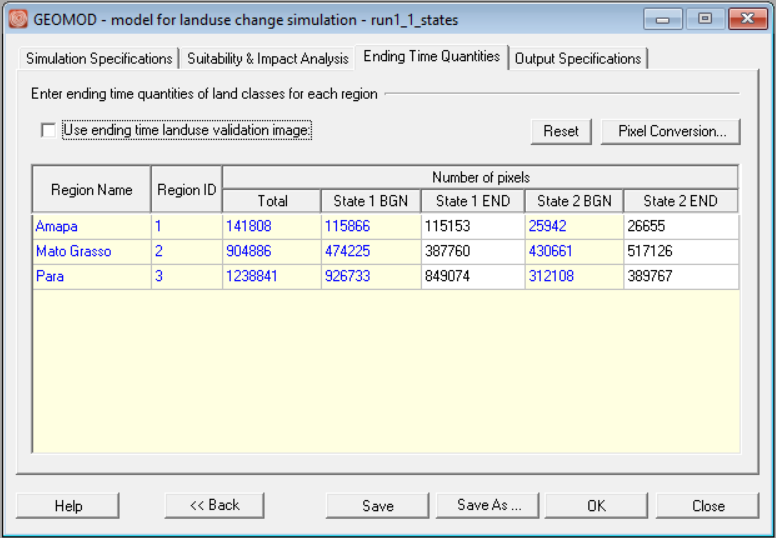 6
Run 0: Suitability Maps and TOC Curves of Individual Variable
Elevation
Crops and Pastures
Protection
Indegenous Distribution
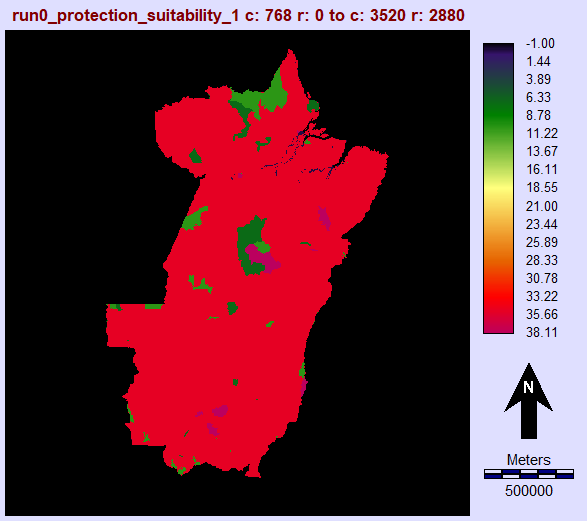 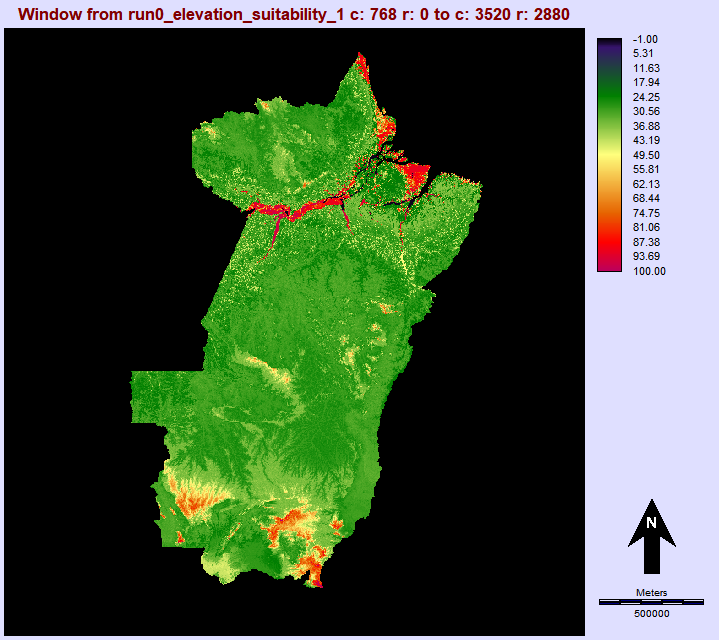 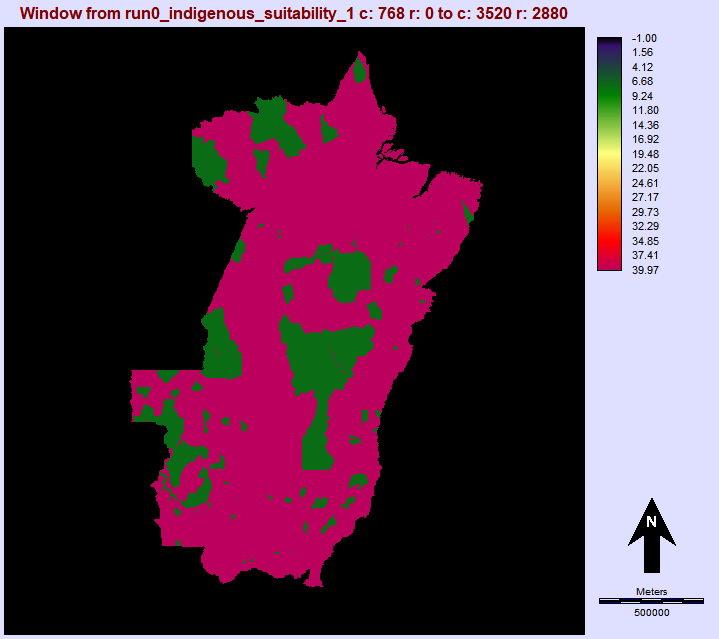 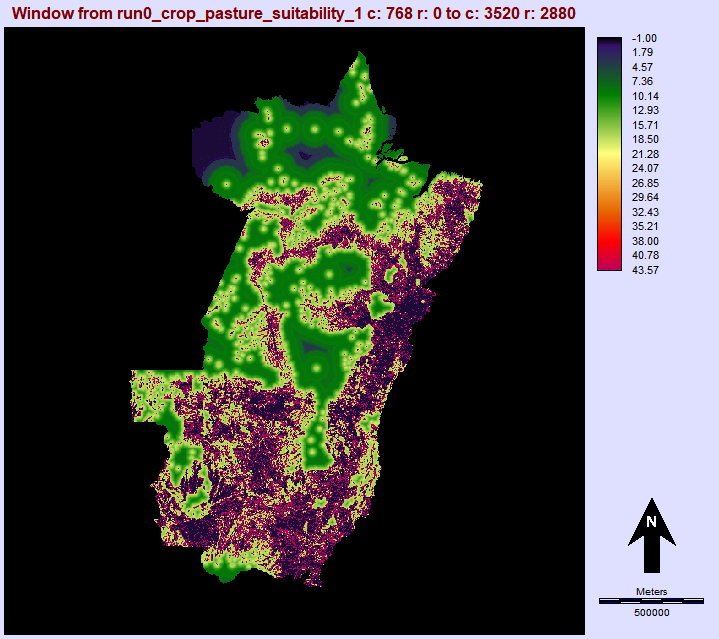 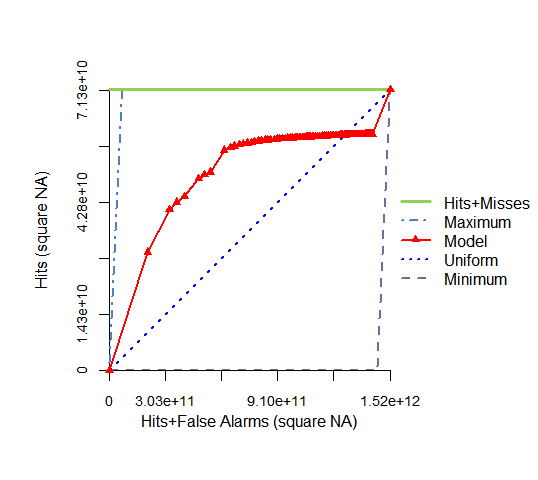 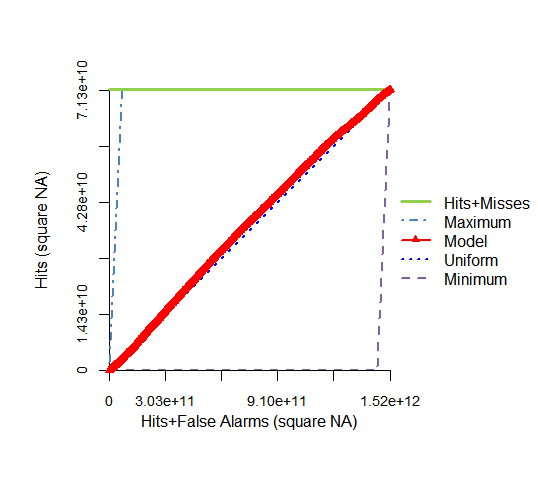 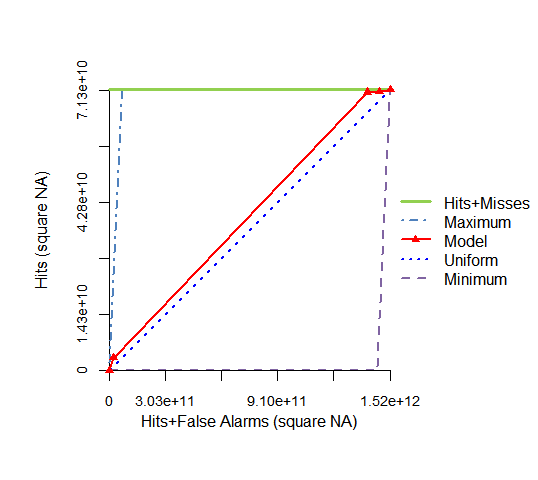 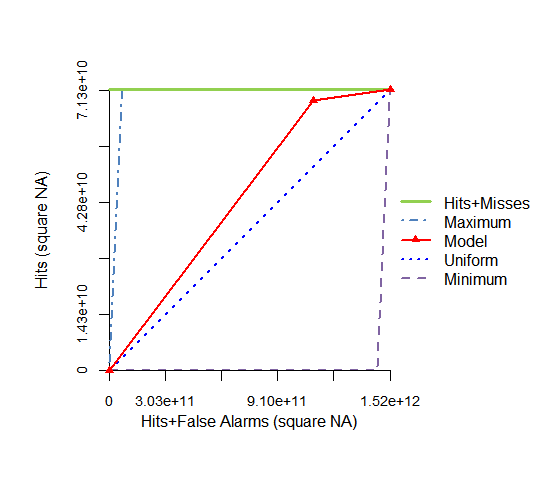 TOC Curve 图
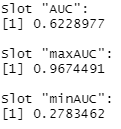 AUC Value
7
AUC = 0.522
AUC = 0.701
AUC = 0.553
AUC = 0.623
Run 0: Validation Maps for individual variable without strata image
Elevation
Crops and Pastures
Protection
Indegenous Distribution
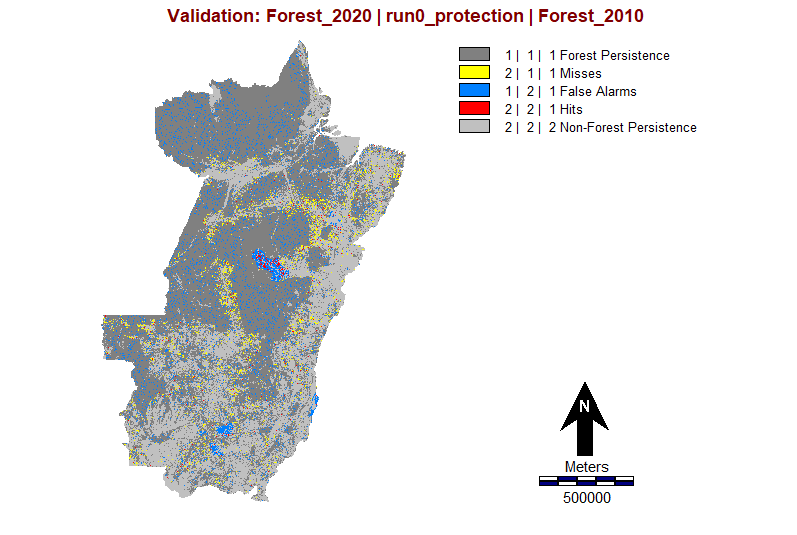 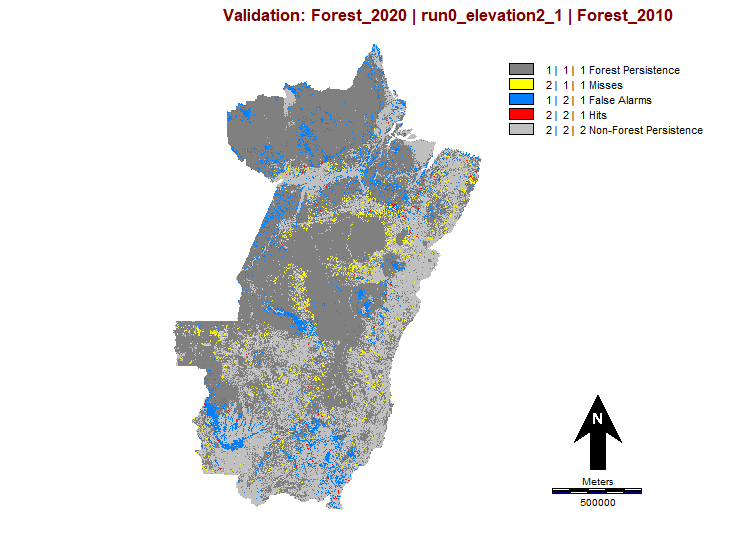 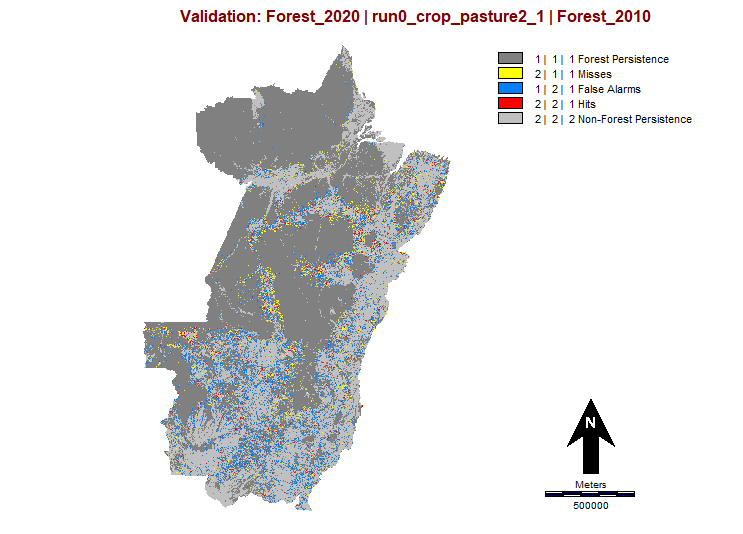 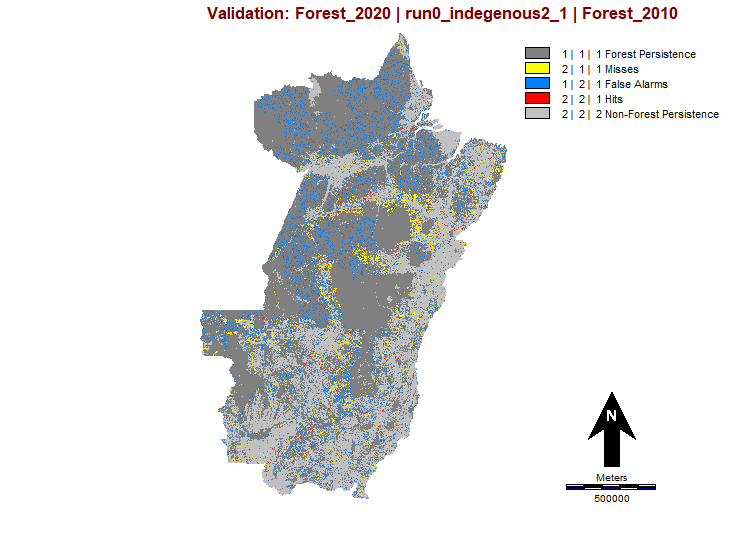 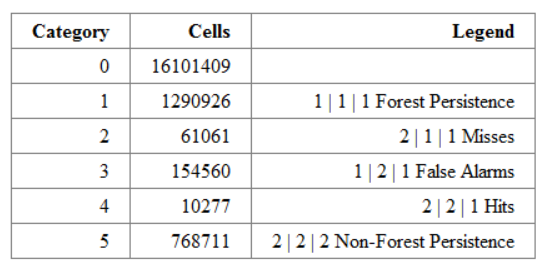 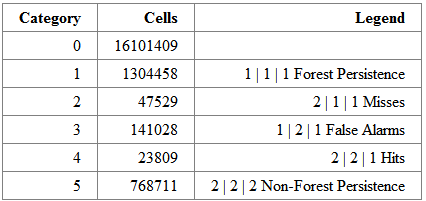 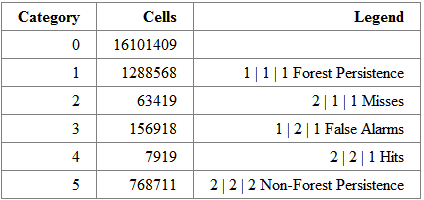 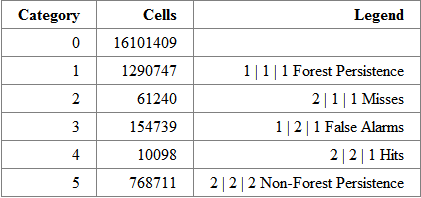 FOM 7917/(7919+156918+63419)
         = 3.70% < 9.80%
FOM =23809/(23809+141028+47529)
         = 11.21% > 9.80%
FOM =10277/(10277+154560+61061)
         = 4.55% < 9.80%
FOM =10098/(10098+154739+61240)
         = 4.47% < 9.80%
8
Run 1 & Run 2 Results
Suitability without strata image
Suitability with strata image
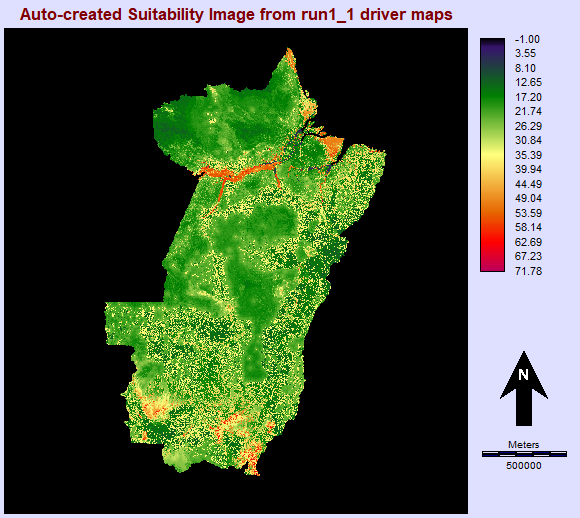 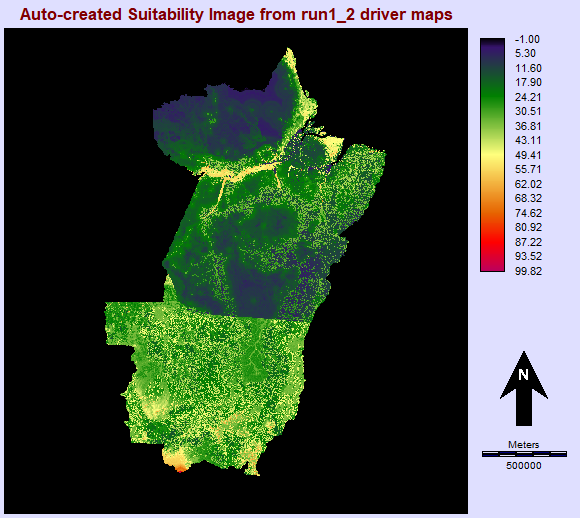 TOC Curve (Without strata image)
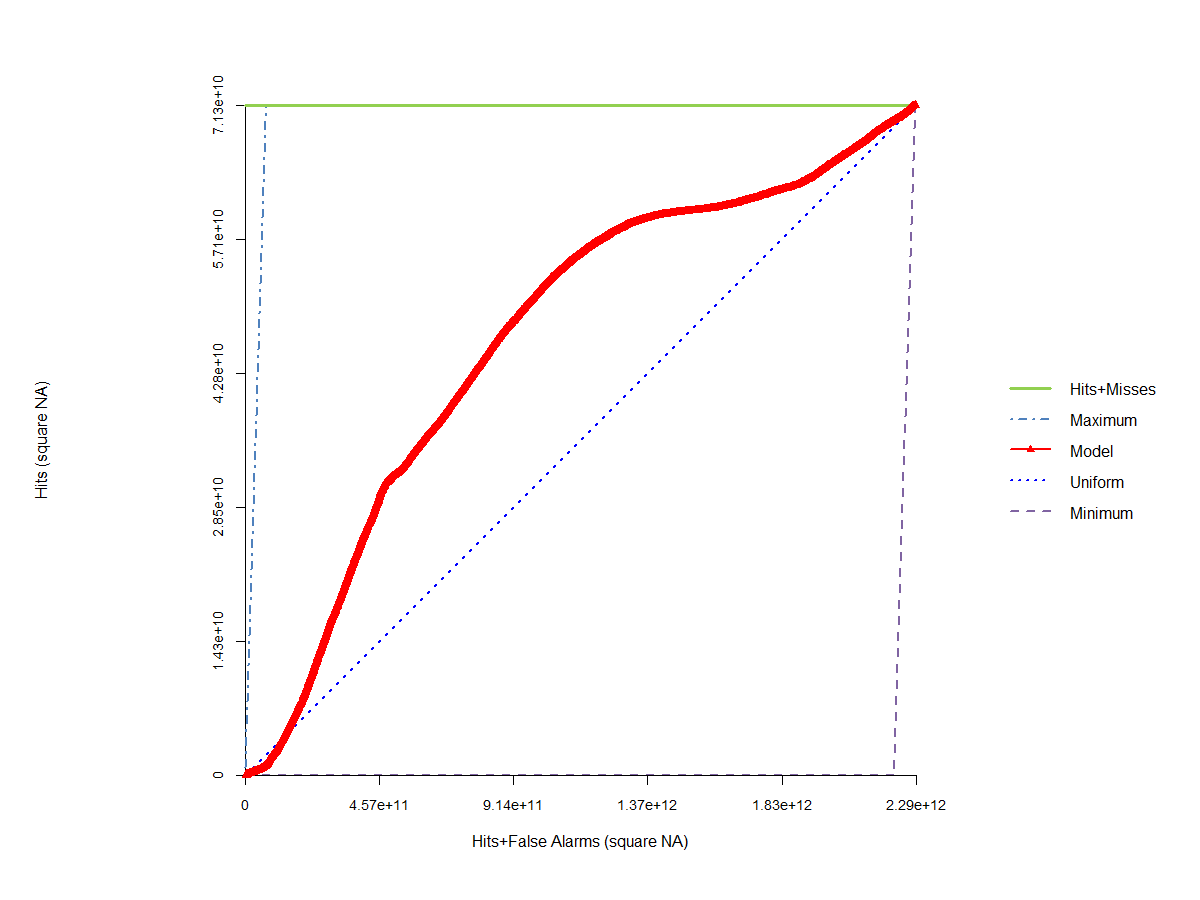 Run 1:
Elevation,
Crops  
 and
Pastures
AUC = 0.659
Run 2:
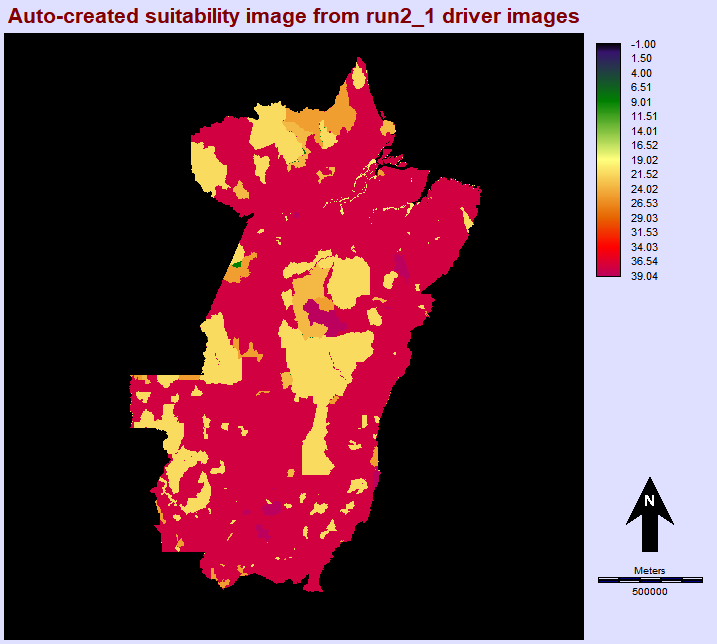 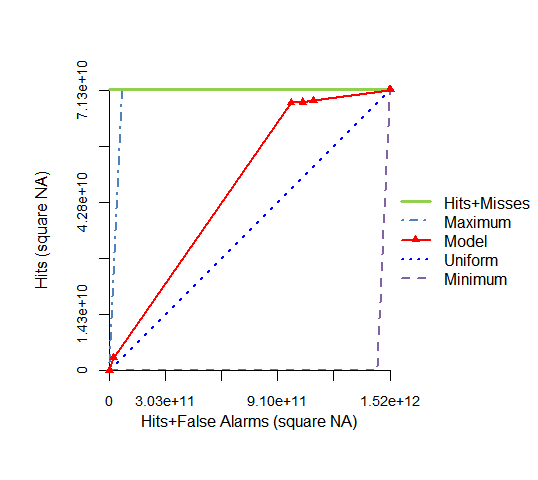 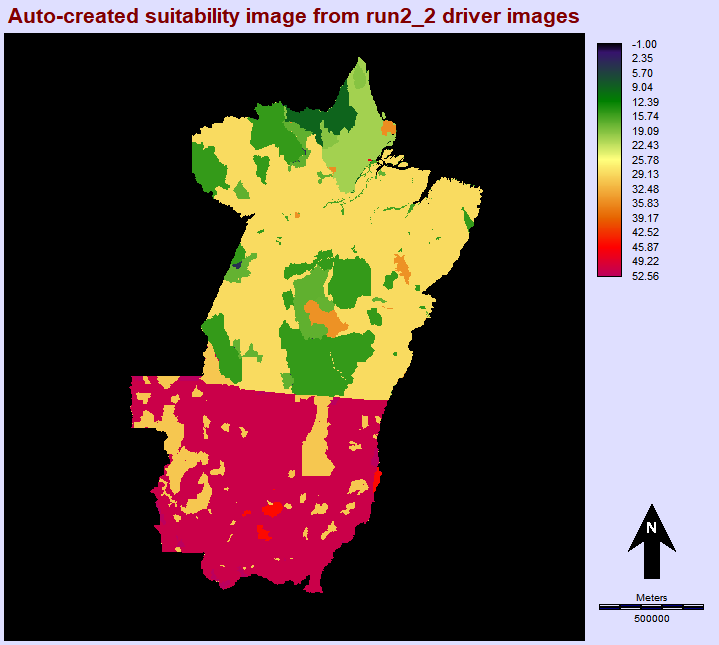 Protection, Indigenous Distribution
9
AUC = 0.669
Run 1 without strata image result
Run 1 with strata image result
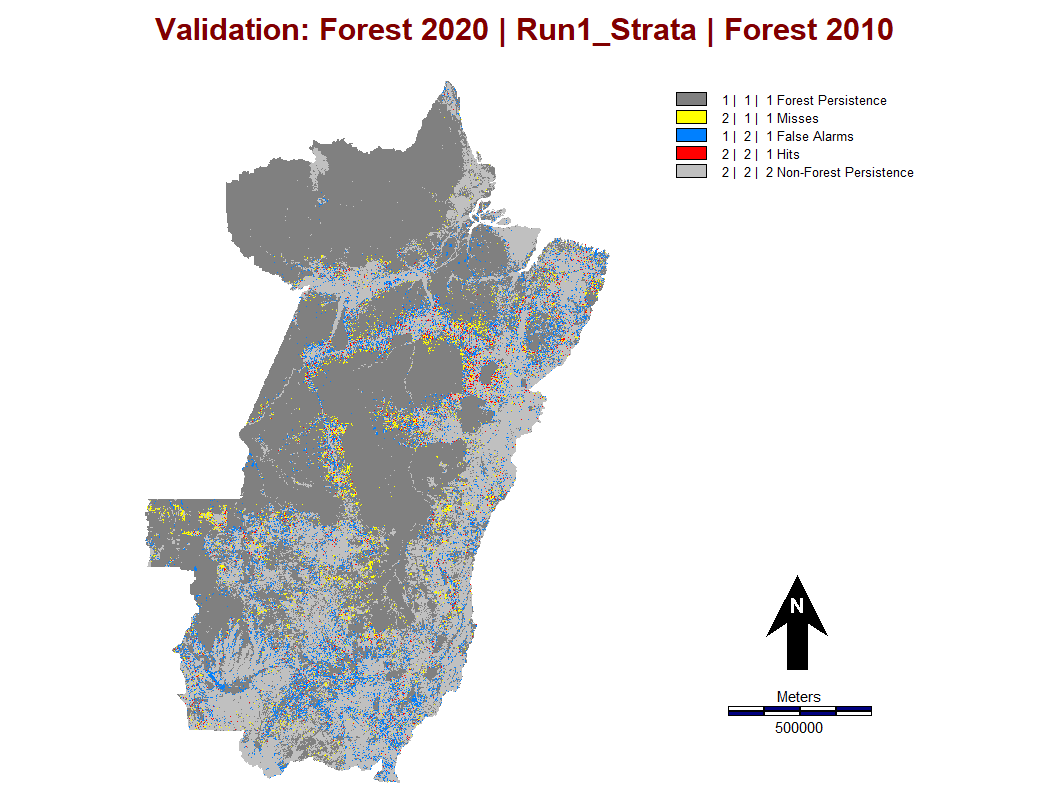 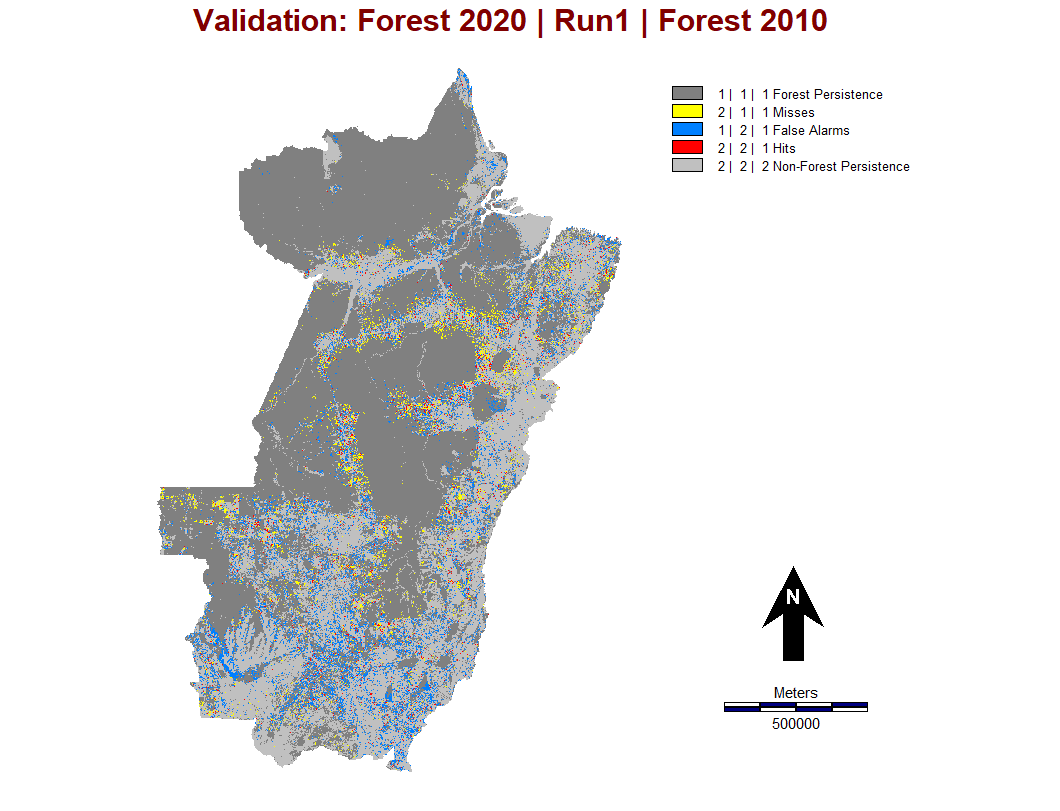 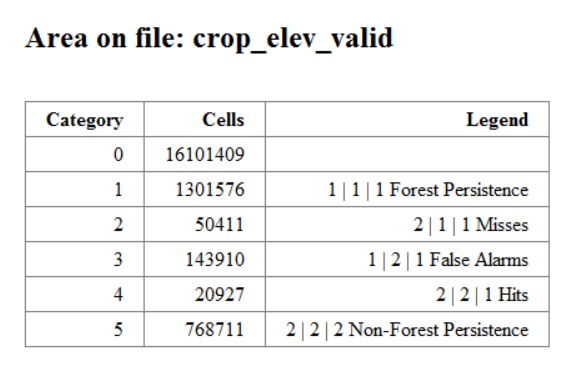 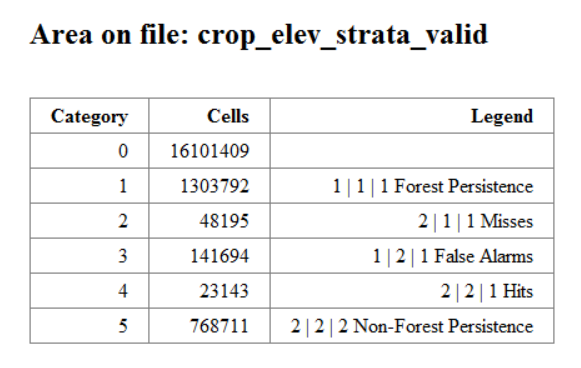 FOM = 20927/(50411+143910+20927)
                 =9.72% < 9.80%
FOM = 23143/(48195+141694+23143)
                 = 10.86% > 9.80%
10
Run 2 without strata image result
Run 2 with strata image result
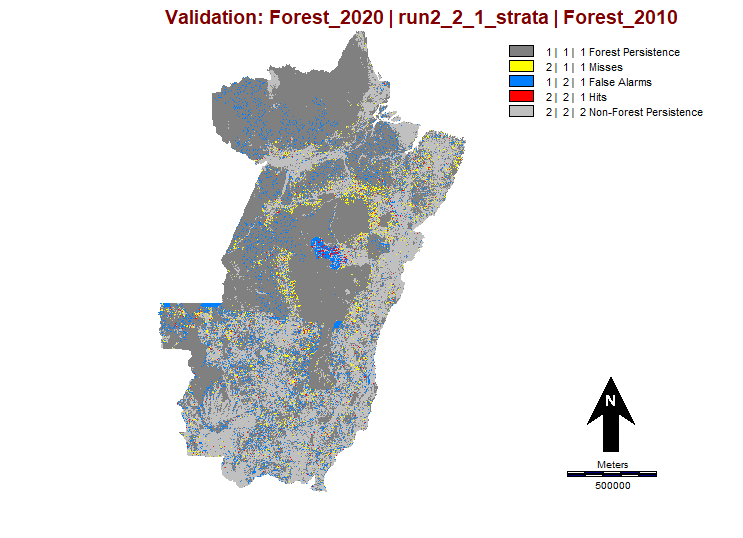 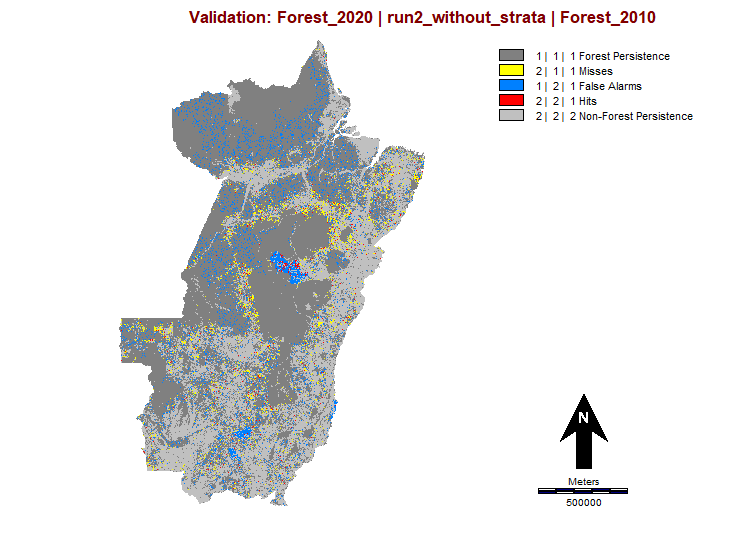 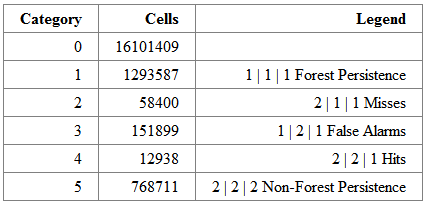 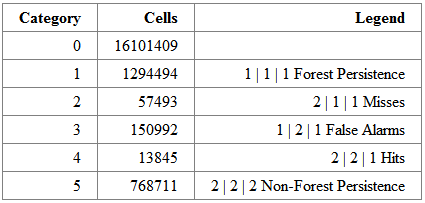 FOM = 12938/(12938+151899+58400)
                 = 5.80% < 9.80%
FOM = 13845(13845+150992+57493)
                 = 6.23% < 9.80%
11
Run 3 Results
TOC Curve (Without strata image)
Suitability with strata image
Suitability without strata image
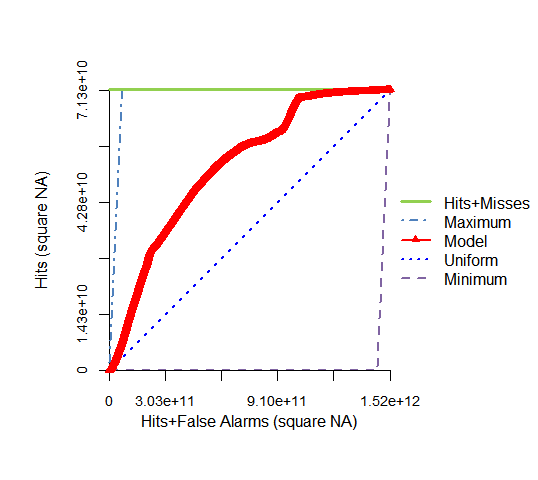 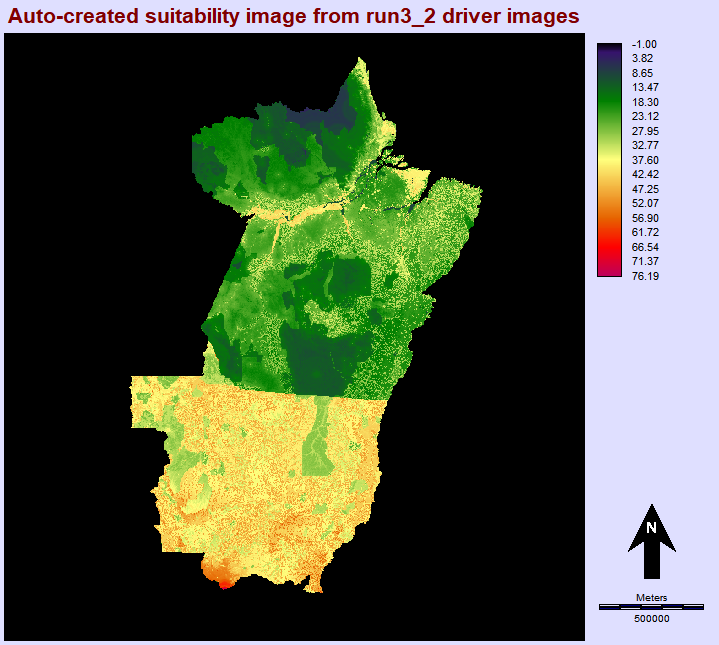 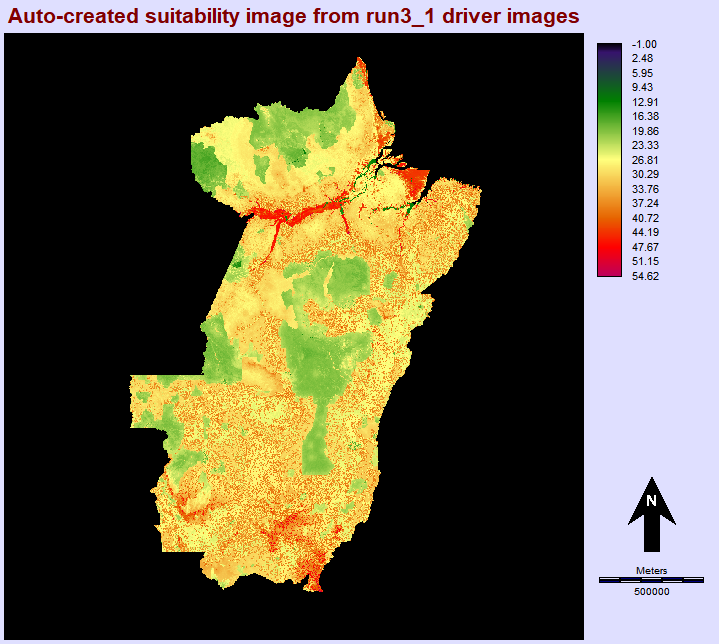 Run 3:
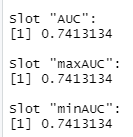 12
Run 3 without strata image result
Run 3 with strata image result
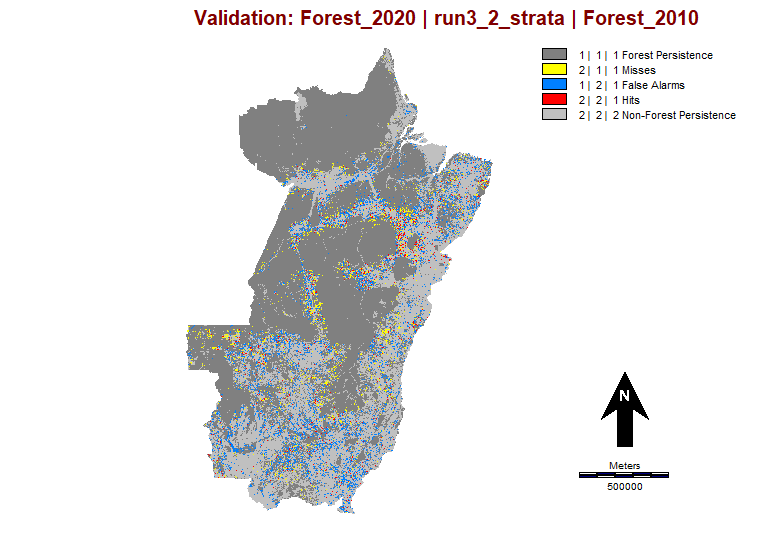 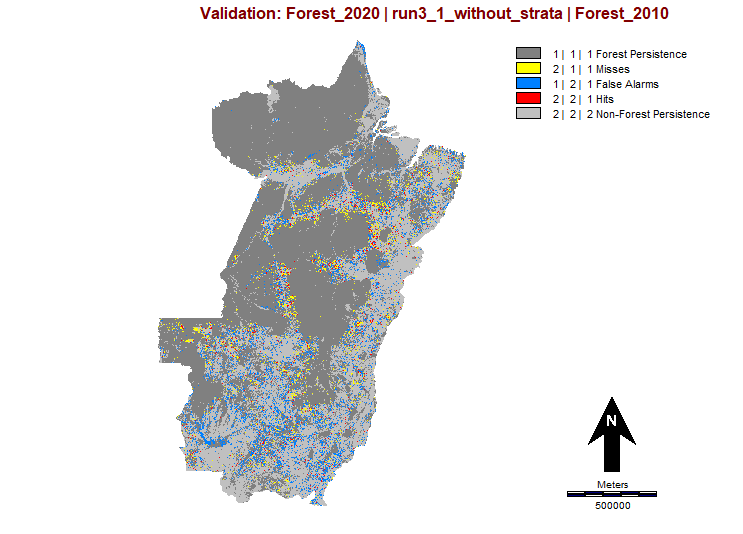 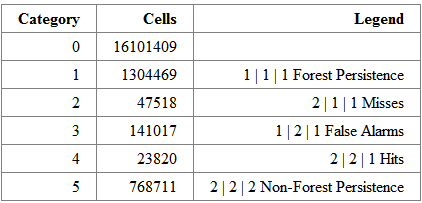 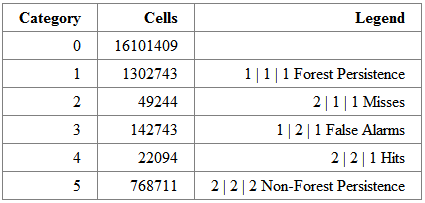 FOM =22049/(22039+142743+49244)
                 = 10.32% > 9.80%
FOM = 23820/(23820+141017+47518)
                 = 11.22% > 9.80%
13
Conclusion
More drivers will not necessarily produce a more accurate simulation than a single driver map.
Crop and Pasture produce larger AUC values than other factors.
Stratification increases the accuracy of the simulations.
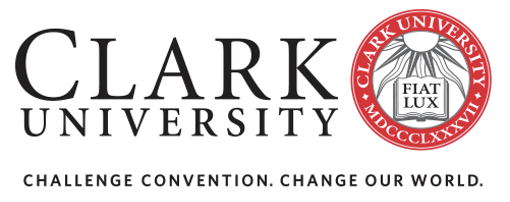 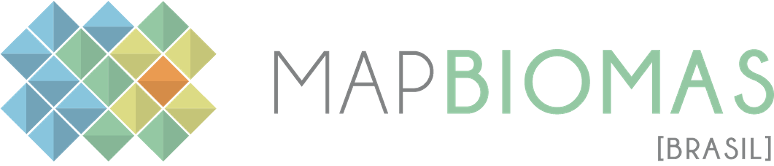 14